Bulgarian Pop-Culturenowadays
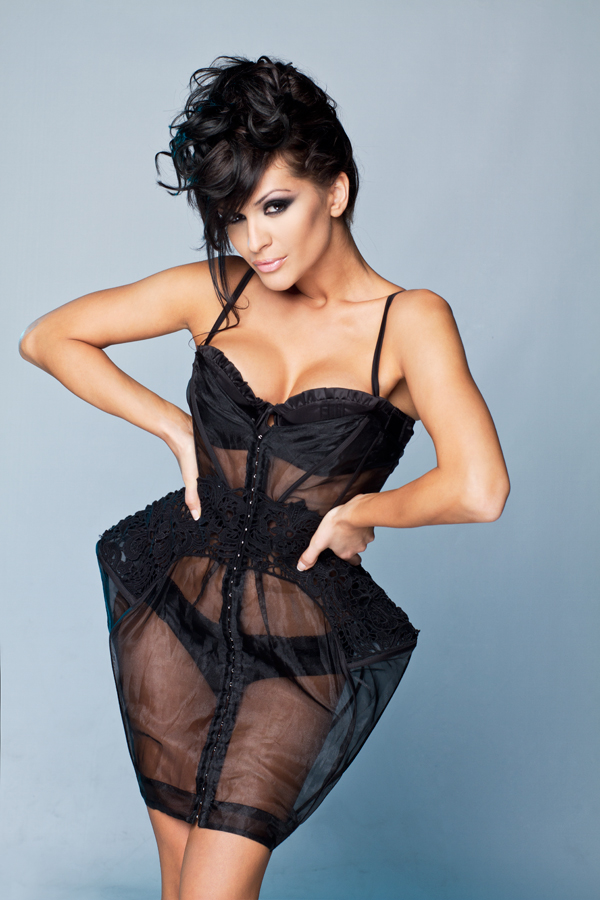 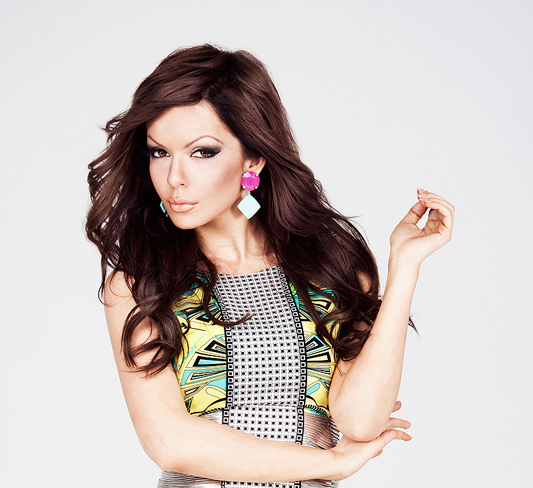 Chalga
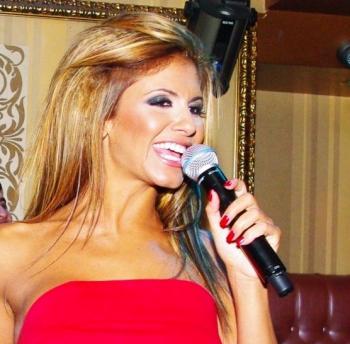 AZIS
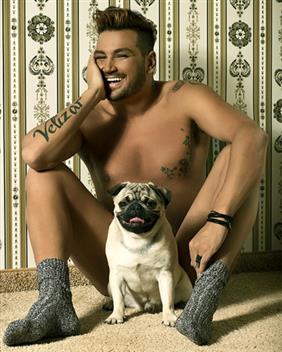 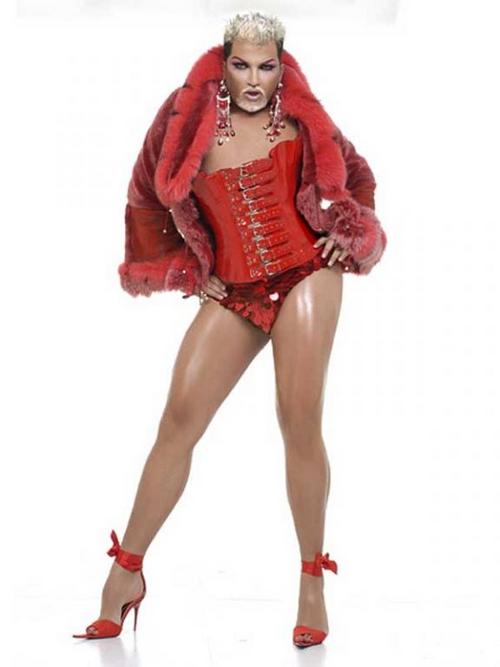 Russian Comedian Show, Руслан Белый
Azis - Hop
Music Company “Payner” („Пайнер“)
Tent / Палатка 
Iliqn – Yo-Yo
Gamzata – Sefte
Boris – Lyubimets 13
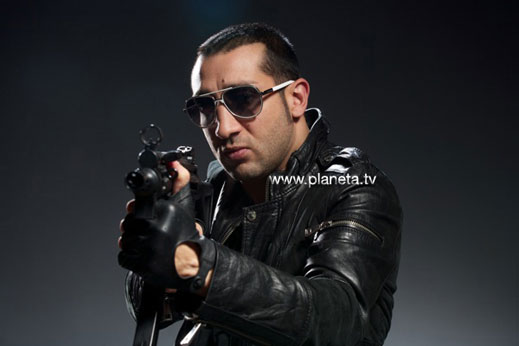 Rap and Pop Music
100 kila – Az sam 6
Grafa – Causa Perduta
Billy The Kid feat. Mihaela Fileva – Kogato ti trqbvam
Eurovision
Elitsa I Stundji – Only Champions
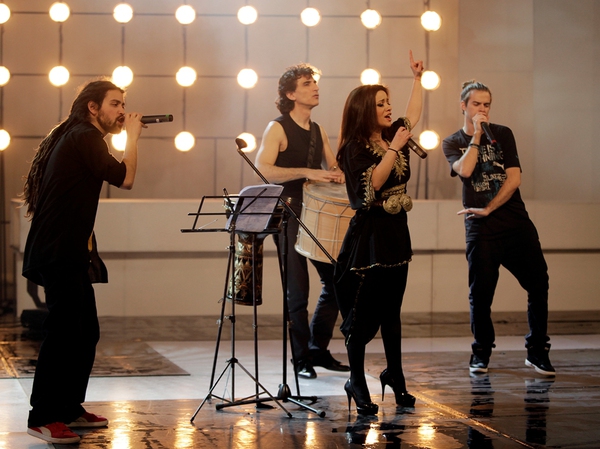 TV series
Glass Home/ Staklen dom
Undercover/ Pod prikritie
Revolitzia Z
Ungiven/ Nedadenite
Sofia Film Fest
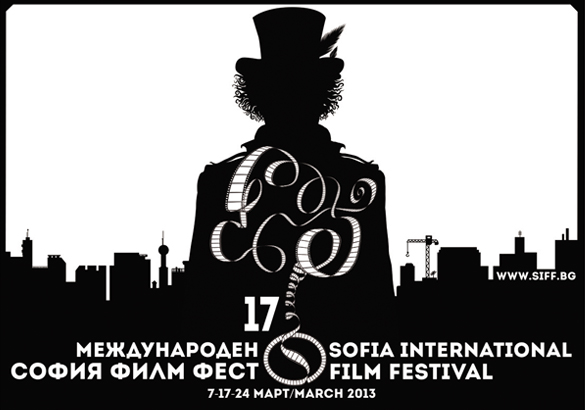 The World is big and salvation lurks around the corner 2008
Mission London 2010
Eastern Plays/ Iztochni piesi 2009
TILT 2011
It’s one of those riots…
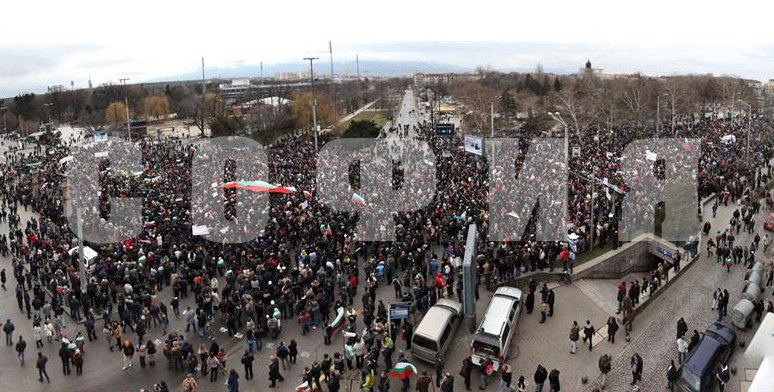 Slavi Trifonov – Nema takava darjava
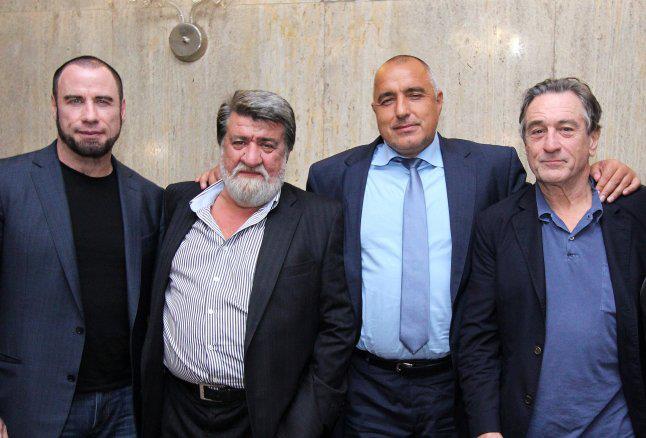 Thank You!
Sara Bozhinova
s.bozhinova@abv.bg